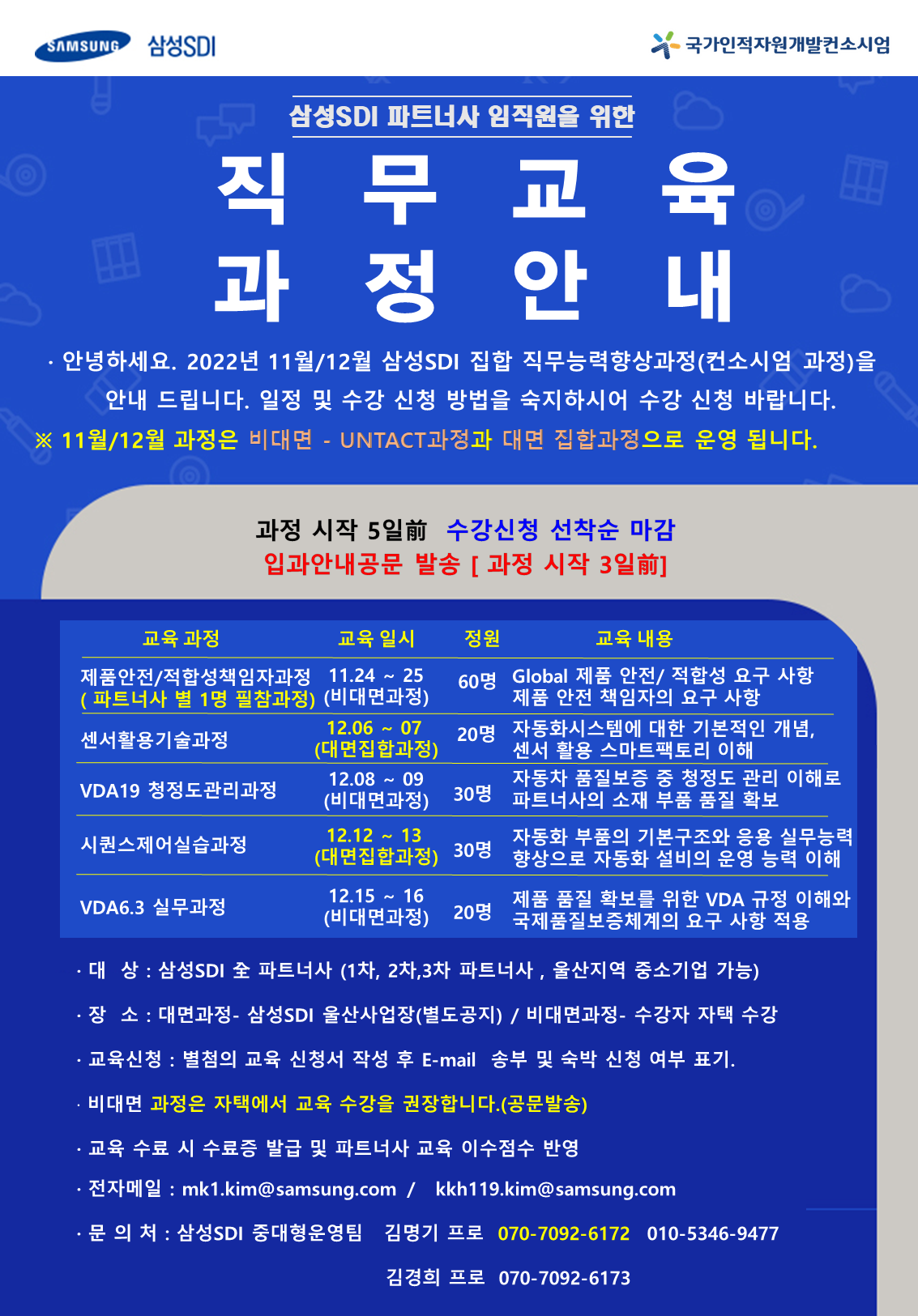 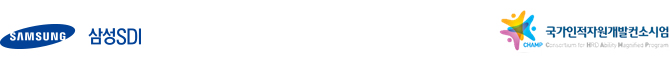 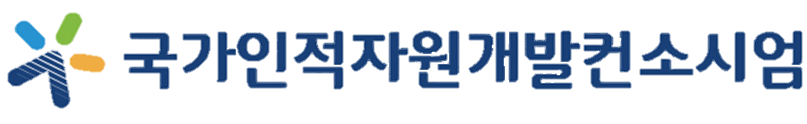 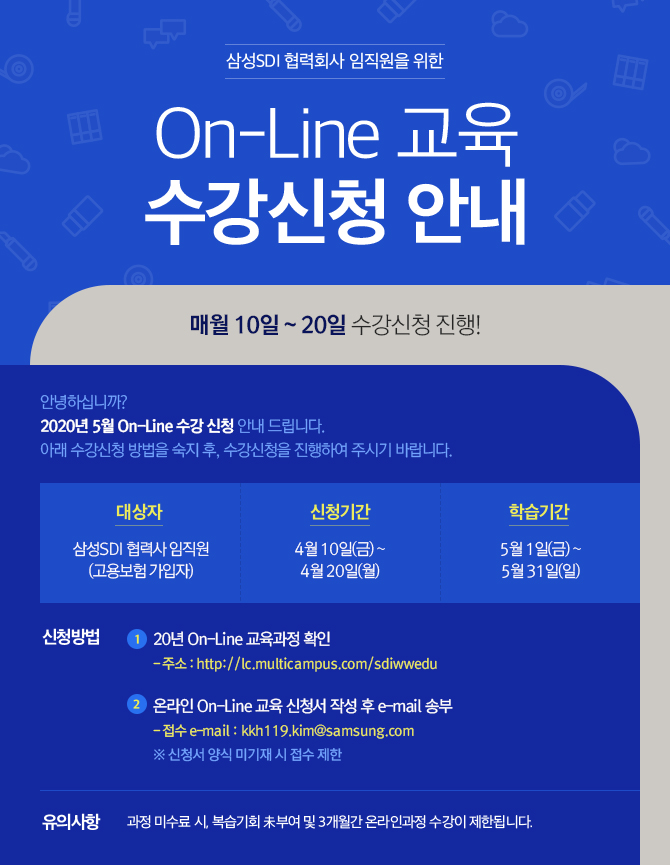 직무교육
과정안내
삼성SDI 파트너사 임직원을 위한
· 안녕하세요. 2022년 11월/12월 삼성SDI 집합 직무능력향상과정(컨소시엄 과정)을
  안내 드립니다. 일정 및 수강 신청 방법을 숙지하시어 수강 신청 바랍니다. 
 ※ 11월/12월 과정은 비대면 - UNTACT과정과 대면 집합과정으로 운영 됩니다.
과정 시작 5일前  수강신청 선착순 마감
입과안내공문 발송 [ 과정 시작 3일前]
교육 내용
교육 과정
교육 일시
정원
11.24 ~ 25
(비대면과정)
Global 제품 안전/ 적합성 요구 사항
제품 안전 책임자의 요구 사항
제품안전/적합성책임자과정
( 파트너사 별 1명 필참과정)
60명
12.06 ~ 07
(대면집합과정)
자동화시스템에 대한 기본적인 개념,
센서 활용 스마트팩토리 이해
20명
센서활용기술과정
자동차 품질보증 중 청정도 관리 이해로 
파트너사의 소재 부품 품질 확보
12.08 ~ 09
(비대면과정)
VDA19 청정도관리과정
30명
12.12 ~ 13
(대면집합과정)
자동화 부품의 기본구조와 응용 실무능력
향상으로 자동화 설비의 운영 능력 이해
시퀀스제어실습과정
30명
12.15 ~ 16
(비대면과정)
제품 품질 확보를 위한 VDA 규정 이해와
국제품질보증체계의 요구 사항 적용
VDA6.3 실무과정
20명
· 대  상 : 삼성SDI 全 파트너사 (1차, 2차,3차 파트너사 , 울산지역 중소기업 가능)
· 장  소 : 대면과정- 삼성SDI 울산사업장(별도공지) / 비대면과정- 수강자 자택 수강
· 교육신청 : 별첨의 교육 신청서 작성 후 E-mail  송부 및 숙박 신청 여부 표기.
· 비대면 과정은 자택에서 교육 수강을 권장합니다.(공문발송)
· 교육 수료 시 수료증 발급 및 파트너사 교육 이수점수 반영
· 전자메일 : mk1.kim@samsung.com /   kkh119.kim@samsung.com 
· 문 의 처 : 삼성SDI 중대형운영팀   김명기 프로  070-7092-6172  010-5346-9477 
                                              김경희 프로  070-7092-6173